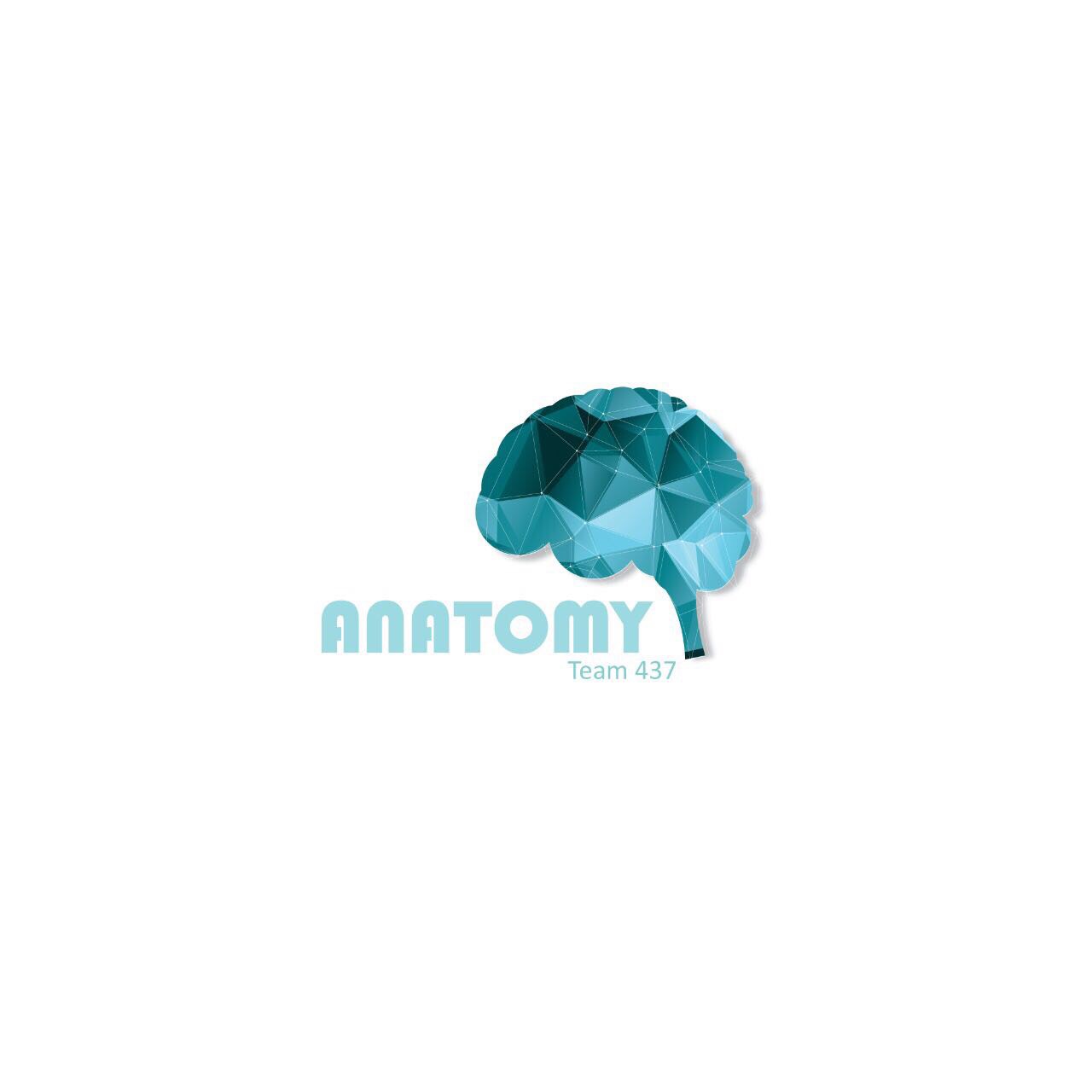 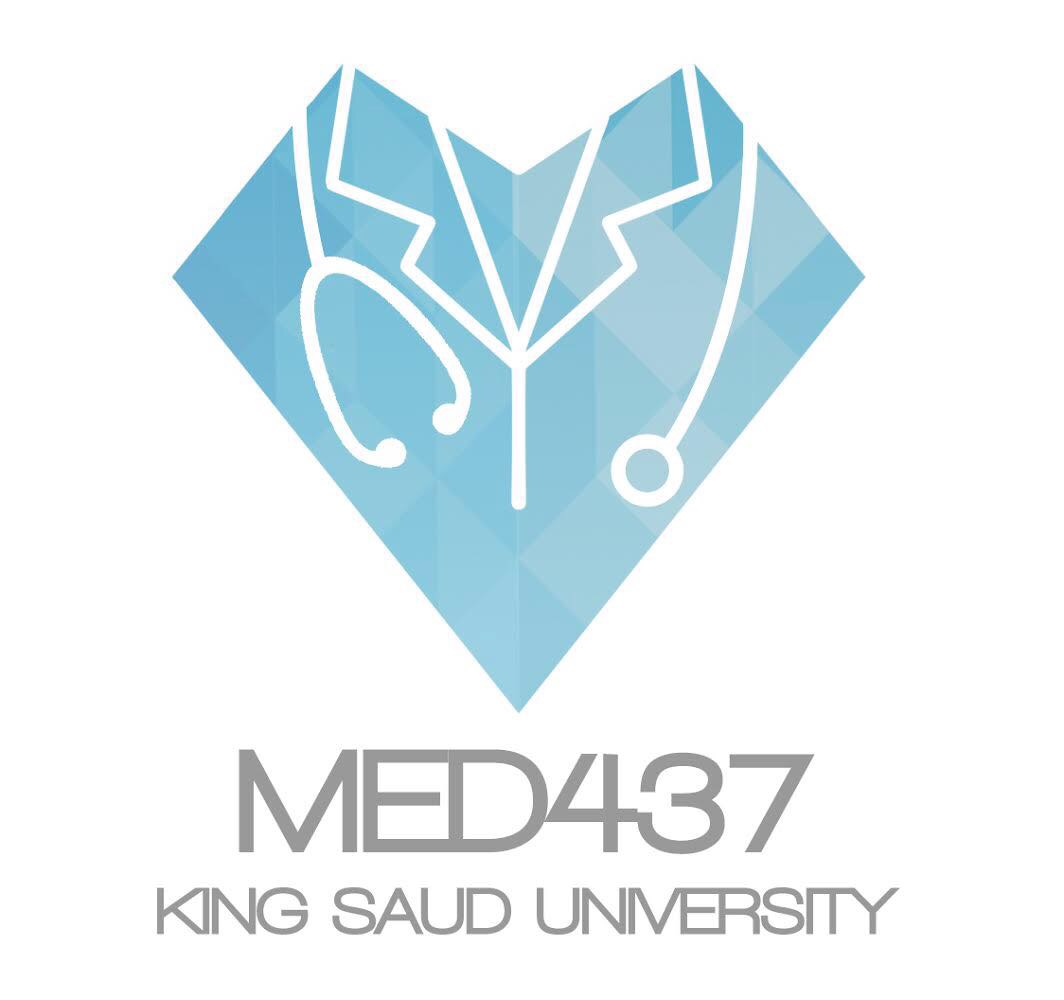 Pectoral region and Axilla
Lecture 8
Please check our Editing File.
{وَمَنْ يَتَوَكَّلْ عَلَى اللَّهِ فَهُوَ حَسْبُهُ}
هذا العمل لا يغني عن المصدر الأساسي للمذاكرة
Objectives
Identify and describe the muscles of the pectoral region:- Pectoralis major- Pectoralis minor- Subclavius- Serratus anterior
Describe and demonstrate the boundaries and contents of the axilla.
Describe the formation of the brachial plexus and its branches.
Text in BLUE was found only in the boys’ slides
Text in PINK was found only in the girls’ slides
Text in RED is considered important 
Text in GREY is considered extra notes
Muscles of the pectoral region
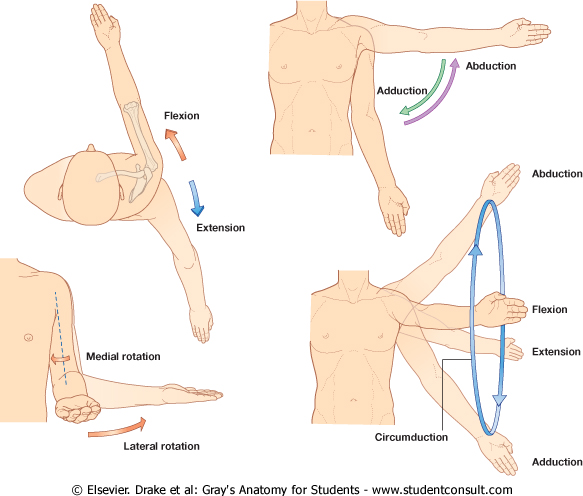 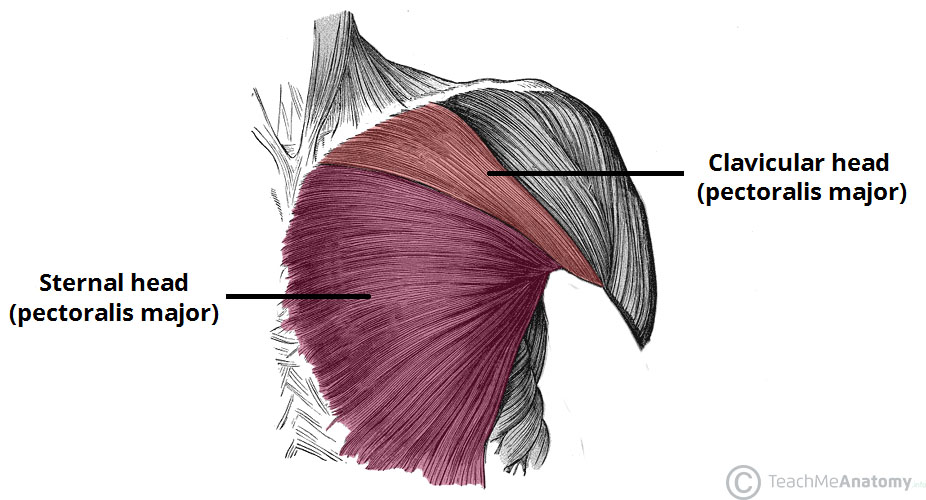 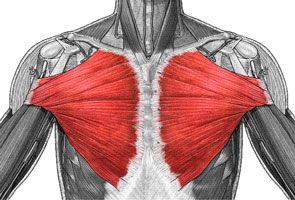 Extra picture
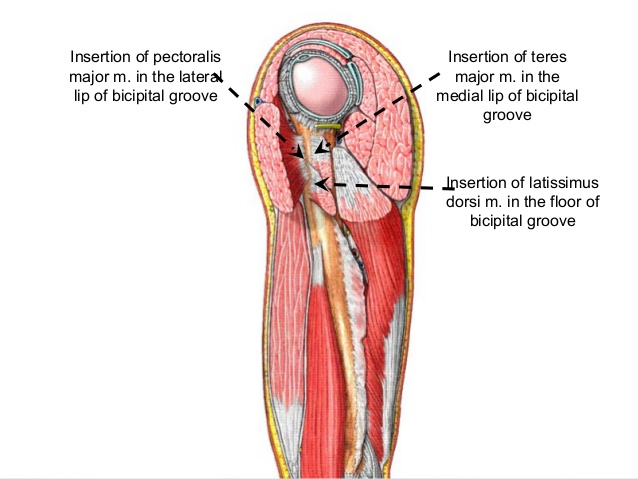 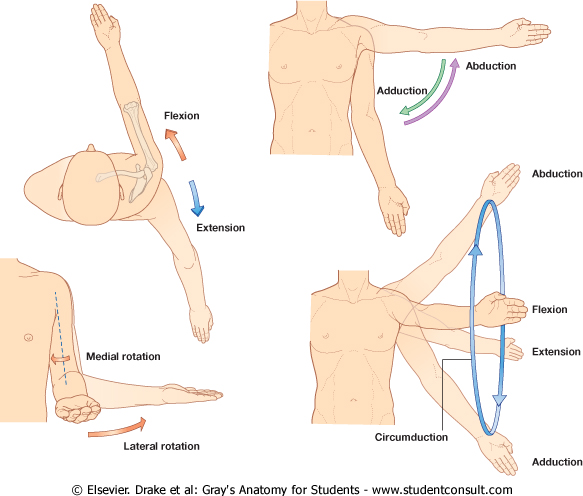 *Costal cartilage (hyaline cartilage that connects the ribs to the sternum) .
**Aponeurosis: a sheet of fibrous tissue which takes the place of a tendon in sheet-like muscles having a wide area of attachment.
Recall what we took in foundation: Muscles are attached to bones / ligaments / cartilage by     
1) tendons 2) aponeurosis 3) raphe.         **Team436
Muscles of the pectoral region
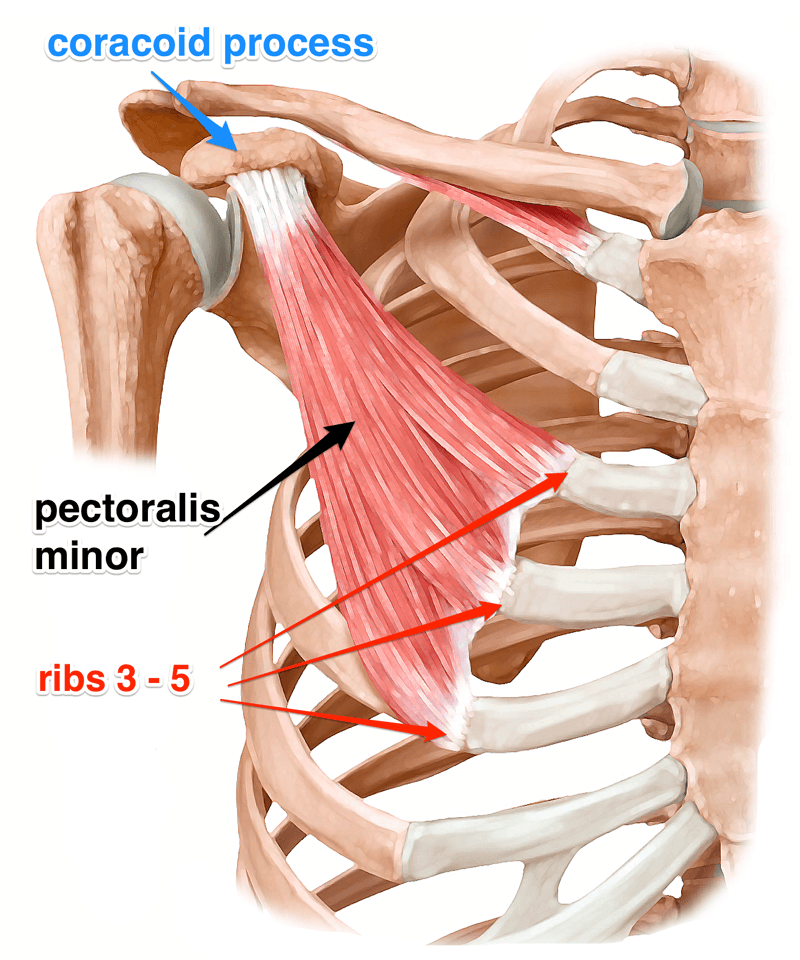 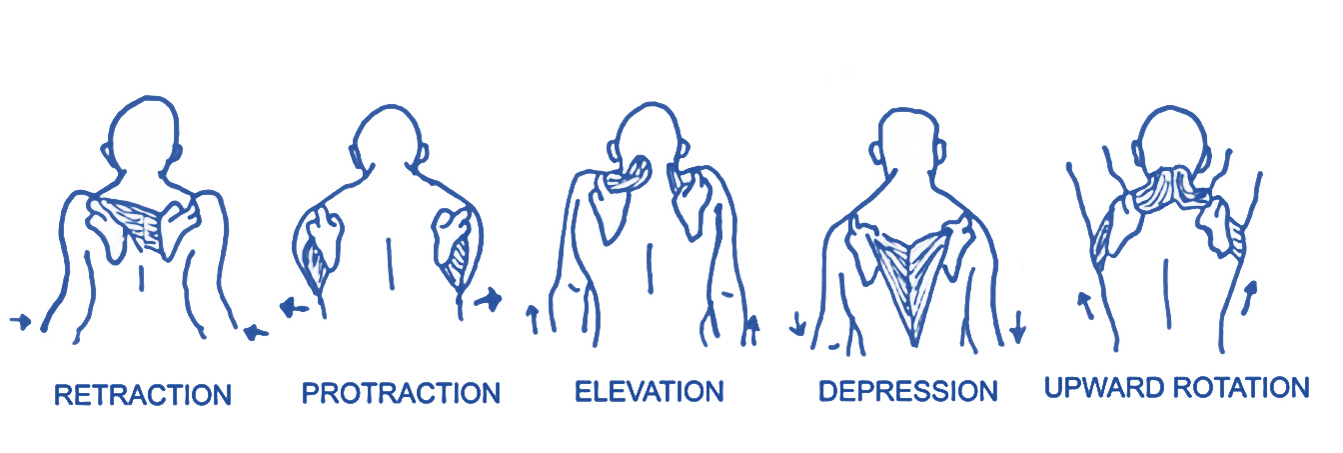 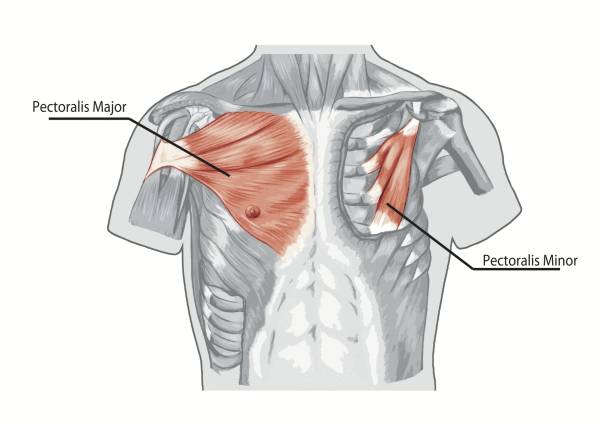 Extra picture
"لما تأخذ نفس عميق "شهيق    
   ترتفع لفوق وتبرز لبرا"ribs الـ
Muscles of the pectoral region
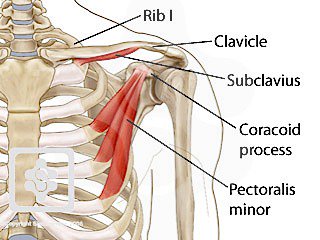 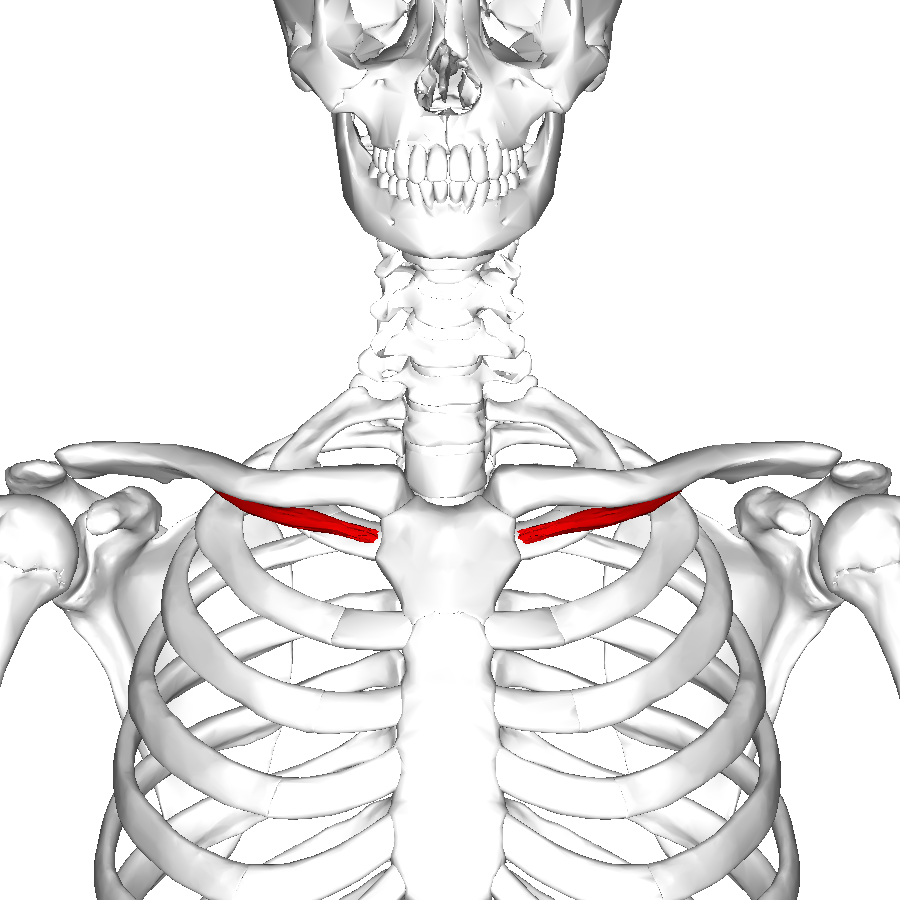 pectoral region
Clavipectoral Fascia
هي الأخضر اللي دار ما دار
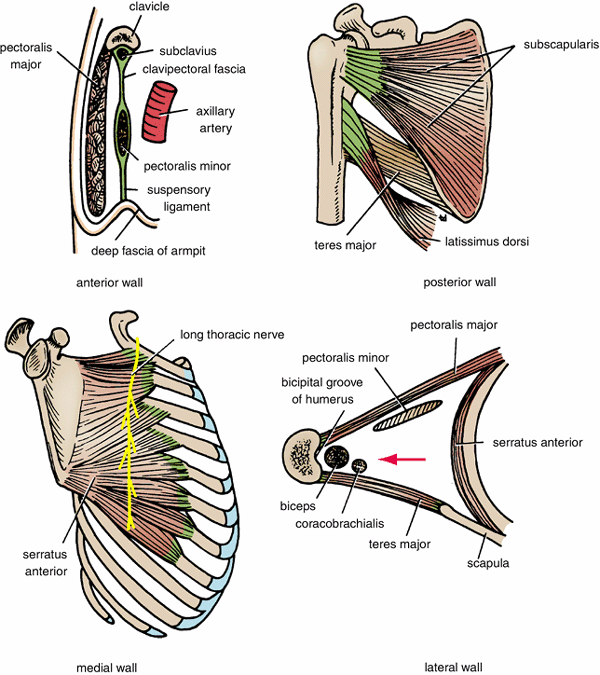 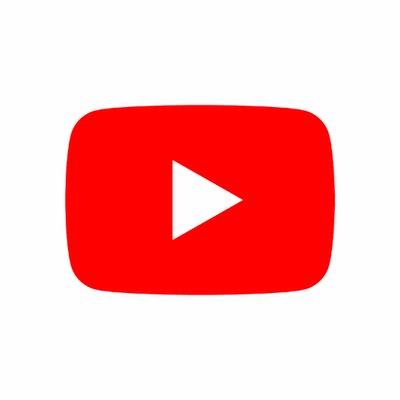 fascia = dense fibrous connective tissue
For better understand watch it!
Definition:
It is a thickened membrane of deep fascia between the subclavius above and pectoralis minor below.
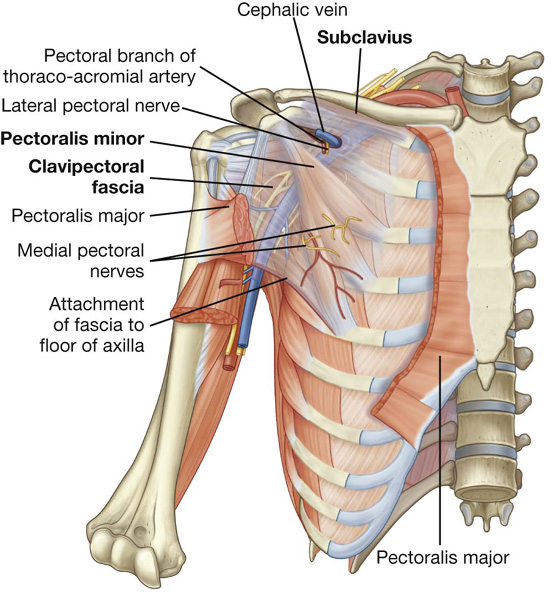 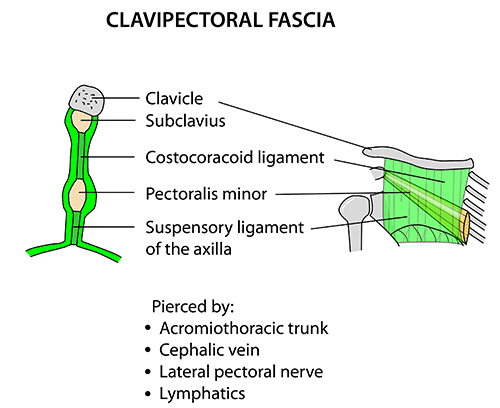 It’s pierced by "يمر من خلاله" :  “CALL”
1- C :Cephalic vein.
2- A :Thoraco-Acromial artery.
3- L : Lateral pectoral nerve.
4- L : Few Lymph vessels.
Muscles of the pectoral region
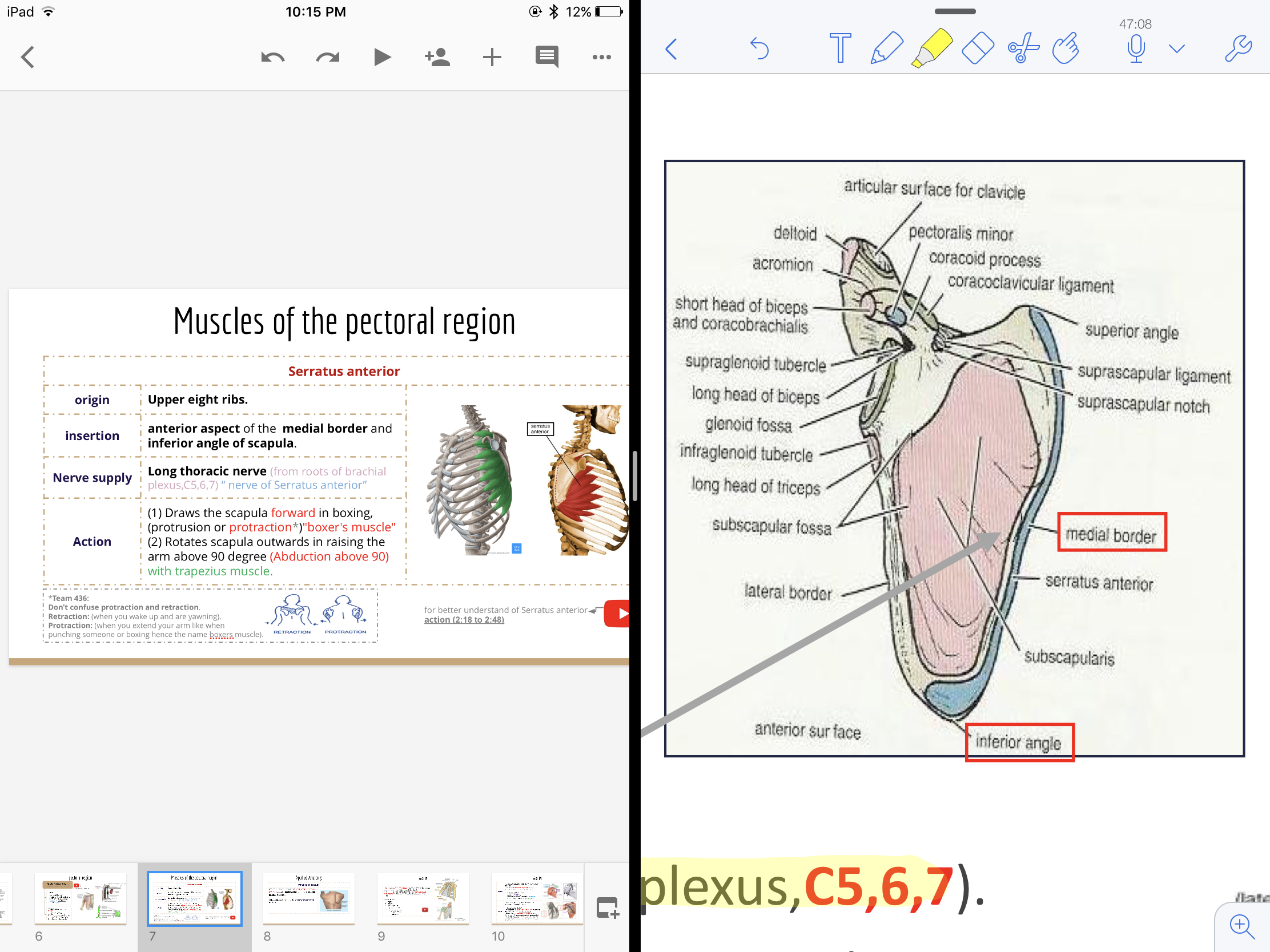 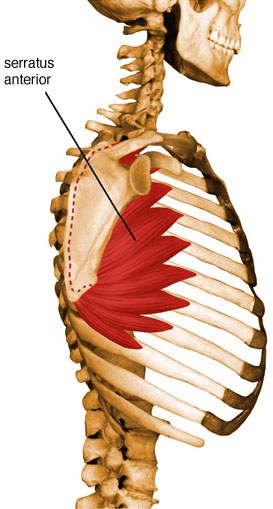 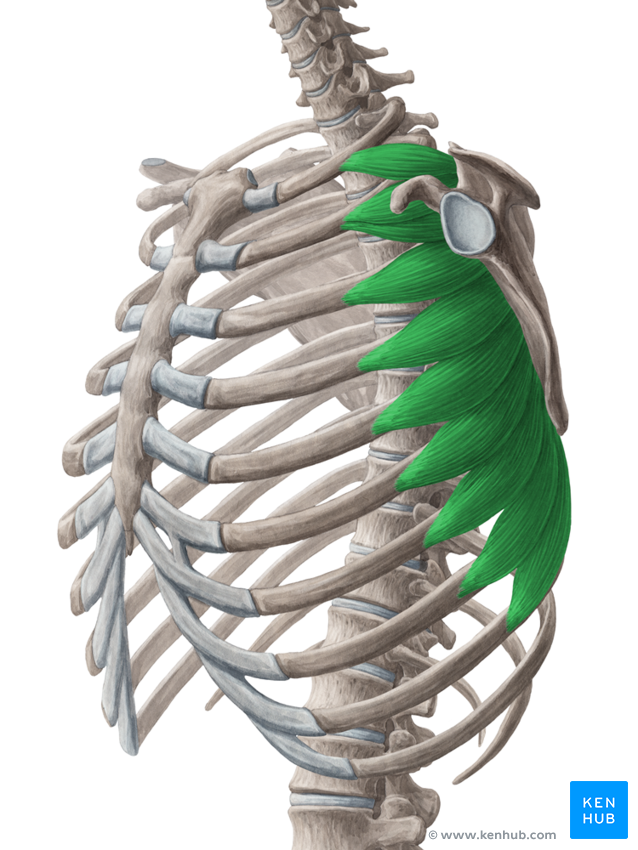 *Team 436:
Don’t confuse protraction and retraction.
Retraction: (when you wake up and are yawning).
Protraction: (when you extend your arm like when 
punching someone or boxing hence the name boxer's muscle).
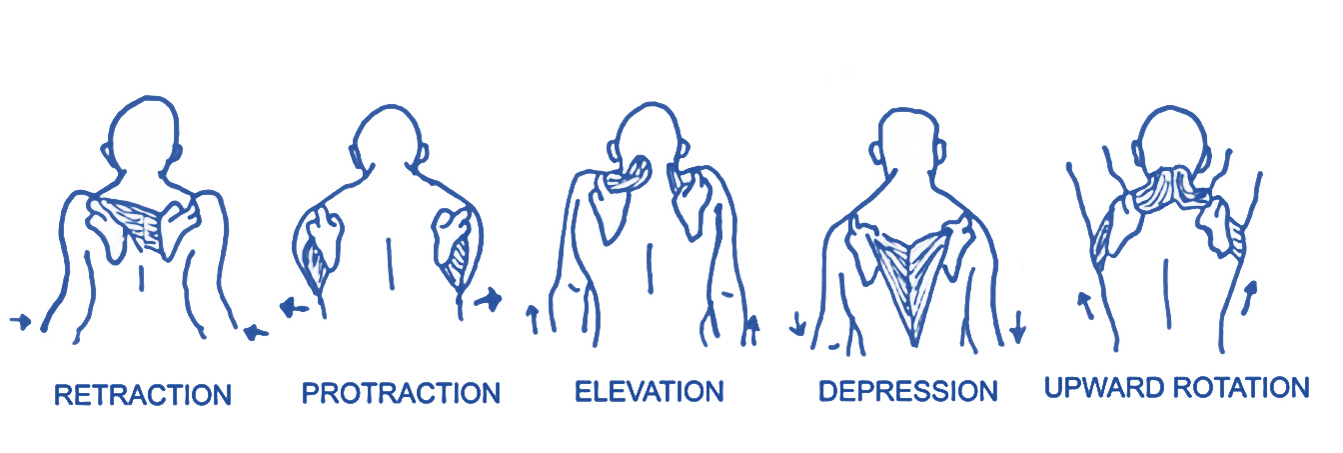 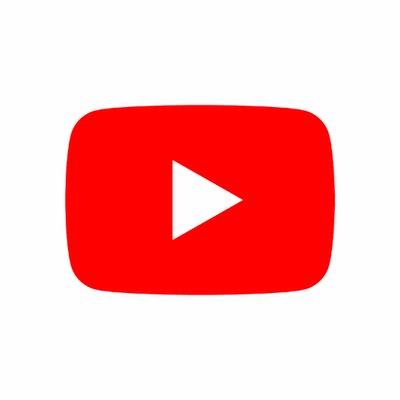 for better understand of Serratus anterior action (2:18 to 2:48)
Applied Anatomy
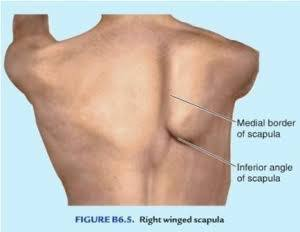 Axilla
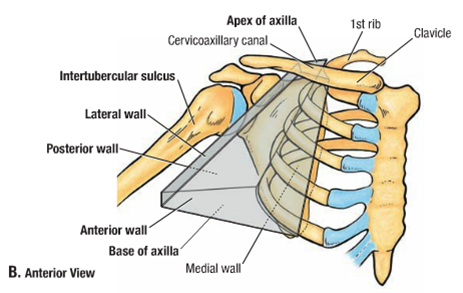 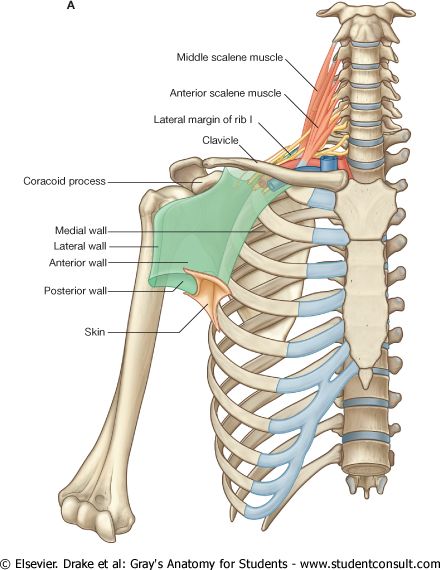 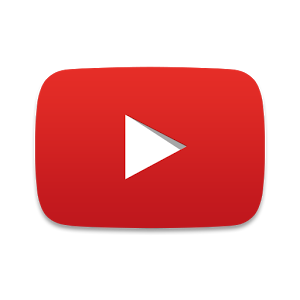 Extra picture 
for understanding
Axilla
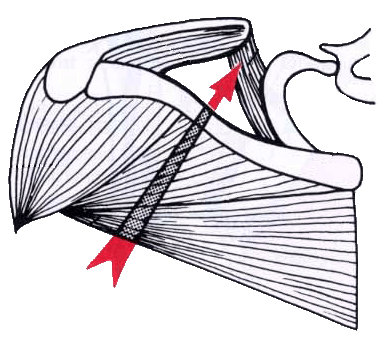 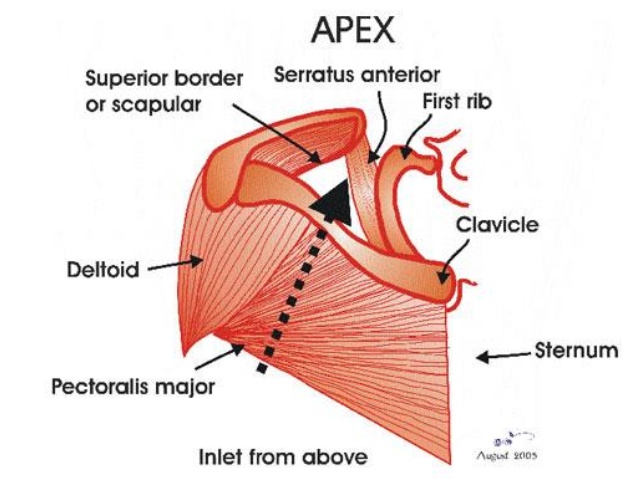 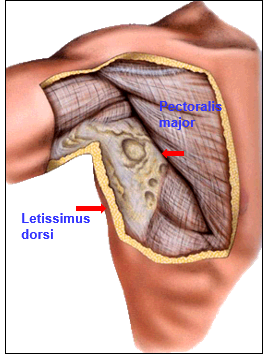 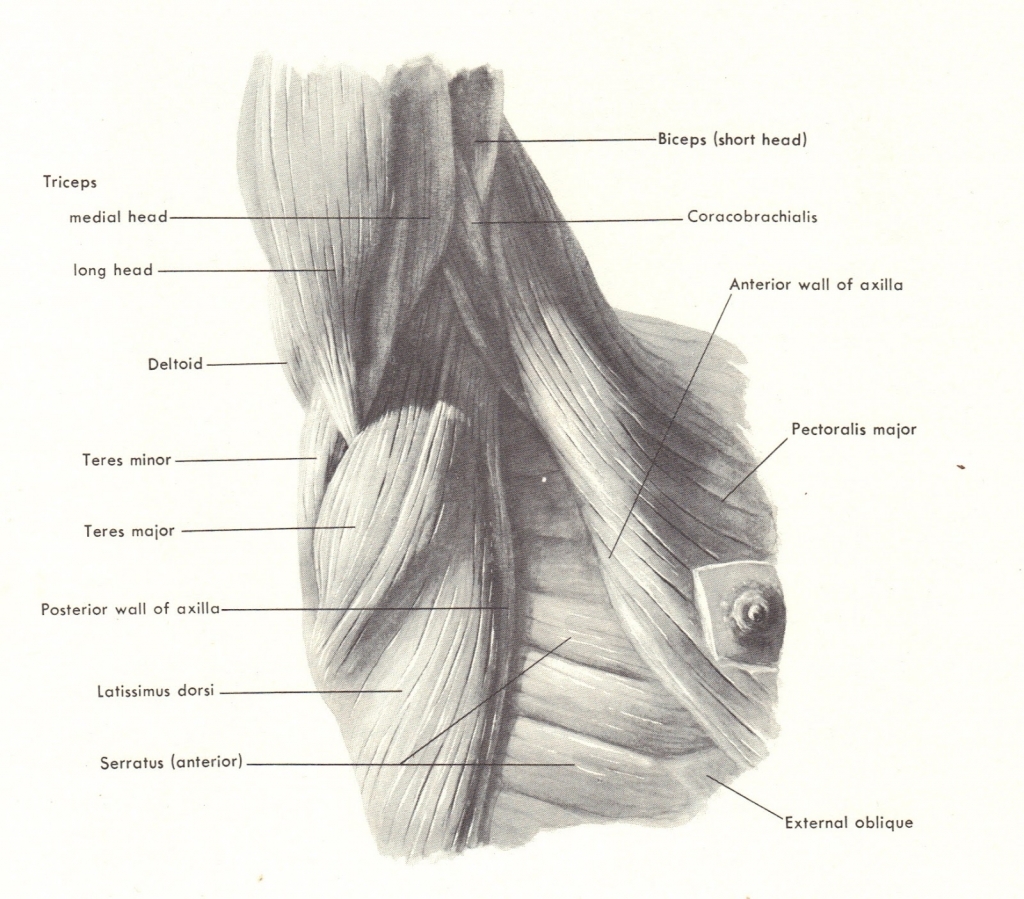 Axilla
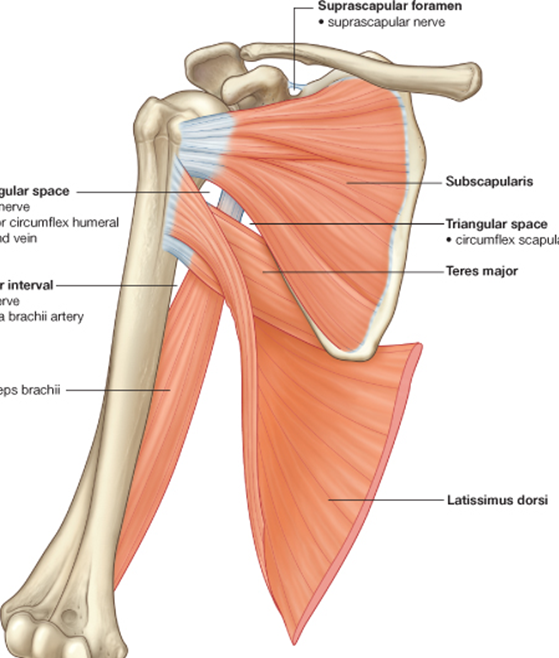 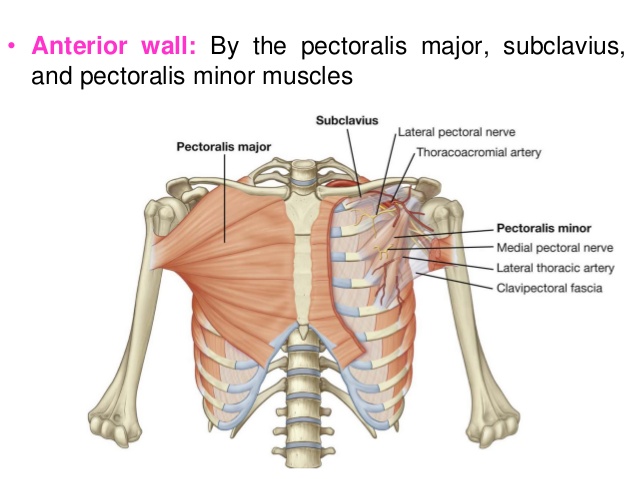 Anterior wall
Posterior wall
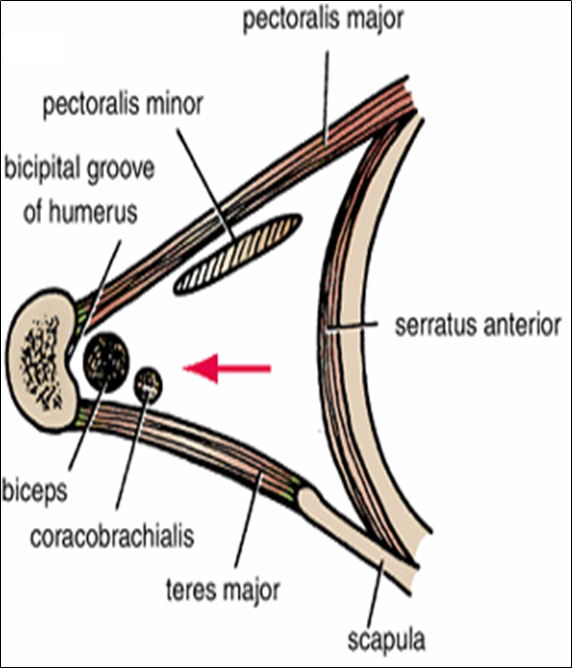 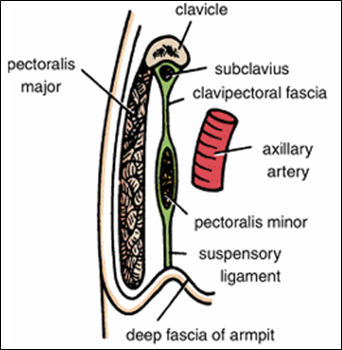 Upper 
4-5 ribs
Anterior wall
Medial & lateral wall
[Speaker Notes: •Is formed by:
•Subscapularis.
•Latissimus dorsi.
•Teres major muscles.]
Axilla
brachial plexus
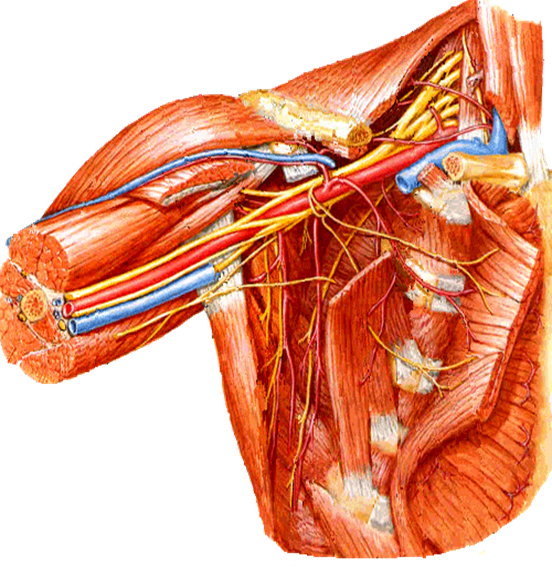 Axillary artery
Axillary vein
Brachial Plexus
Watch this video for a better understanding of Brachial Plexus.
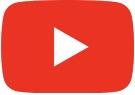 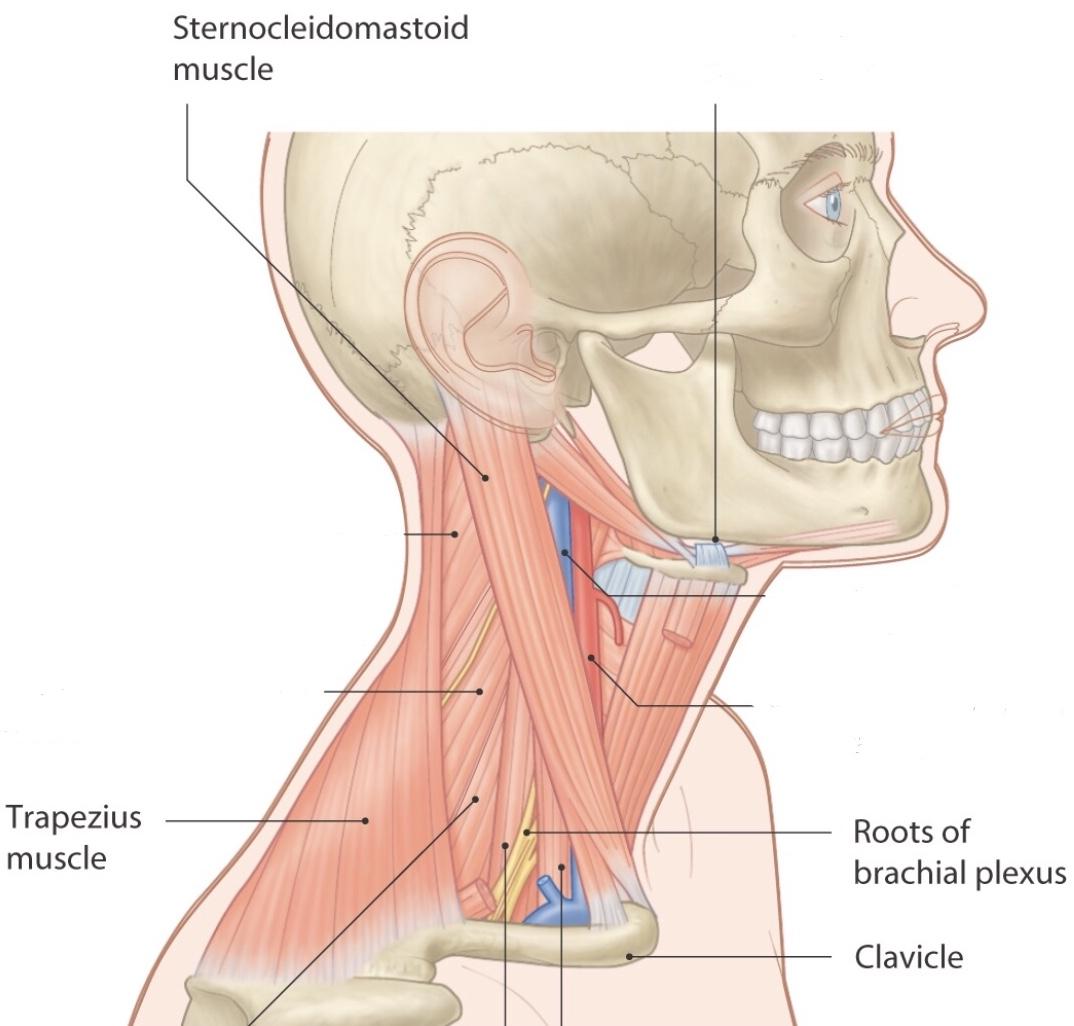 The posterior triangle consists of: 1) clavicle 2) sternocleidomastoid muscle 3) trapezius
Definition: Brachial plexus is a network of nerves that is formed at the root of the neck to enter the upper limb.
Location: it is present in the posterior triangle of the neck and axilla.
Formation: it is formed by the union of the anterior Rami of the C5th, 6th, 7th, 8th (cervical spinal nerves) and the 1st thoracic spinal nerve.
Extra picture
Brachial Plexus
The plexus can be divided into 5 stages:
Really Tired? … Drink Coffee
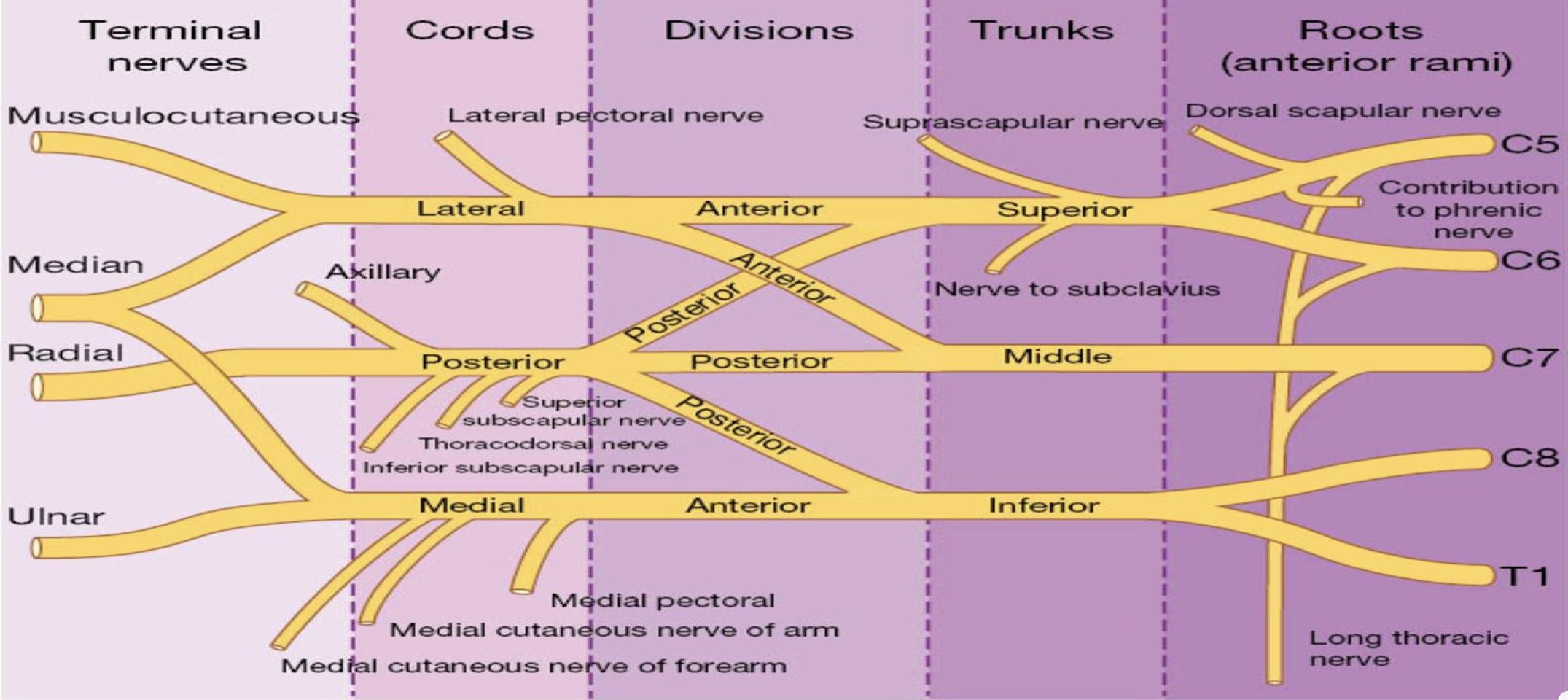 Roots from C5 and C6 unite to form upper trunk.
Roots of c7 continuous as the middle trunk.
Roots from C8 and T1 unite to form lower trunk.
Branches: in the axilla.
Cords: in the axilla.
Divisions: behind the clavicle (in cervicoaxillary canal)
Trunks: in the posterior triangle.
Roots: in the posterior triangle.
The first 2 stages lie in posterior triangle.
The last 2 stages lie in the axilla.
Brachial Plexus
*Each Trunk have Posterior and Anterior divisions.
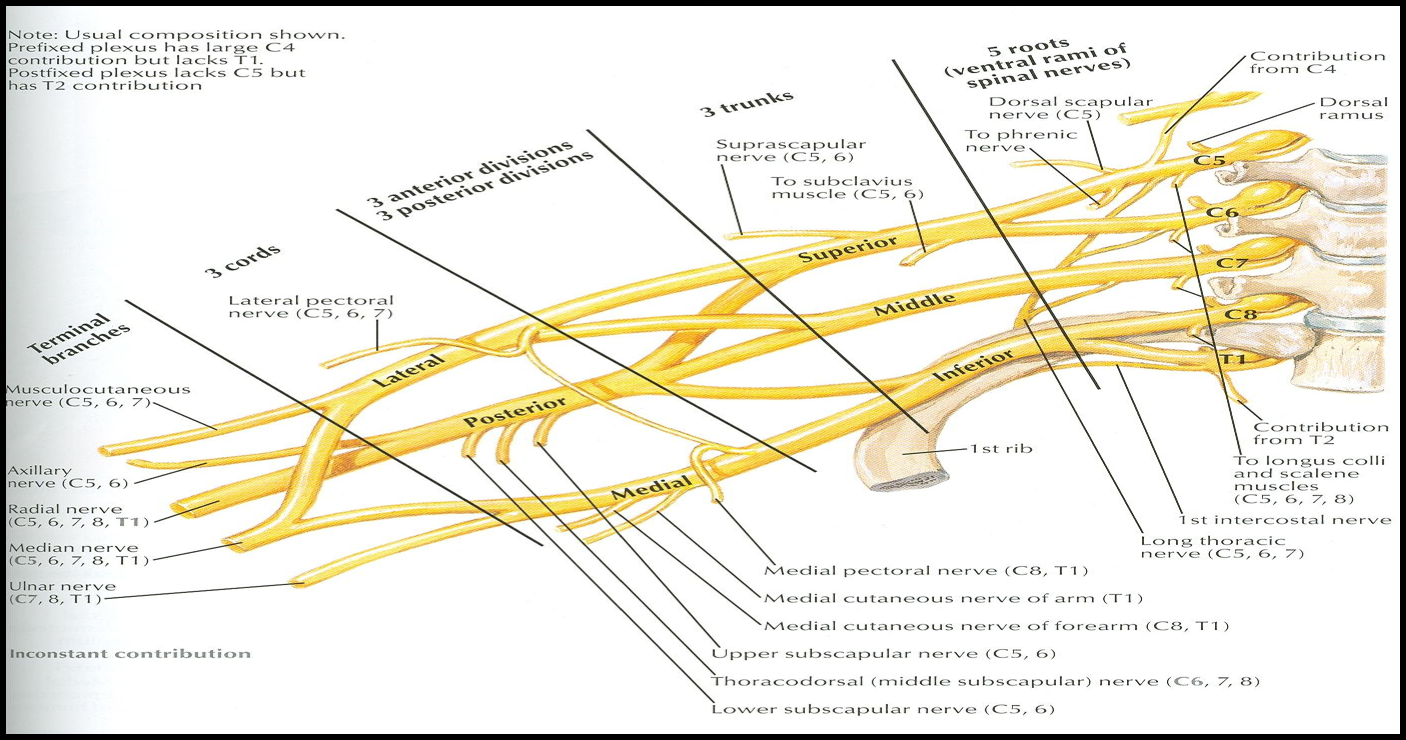 The anterior divisions of the upper and middle trunks unite to form the Lateral cord.
The anterior division of the lower trunk continues as the Medial cord.
All the posterior divisions of three trunks join to form the Posterior cord.
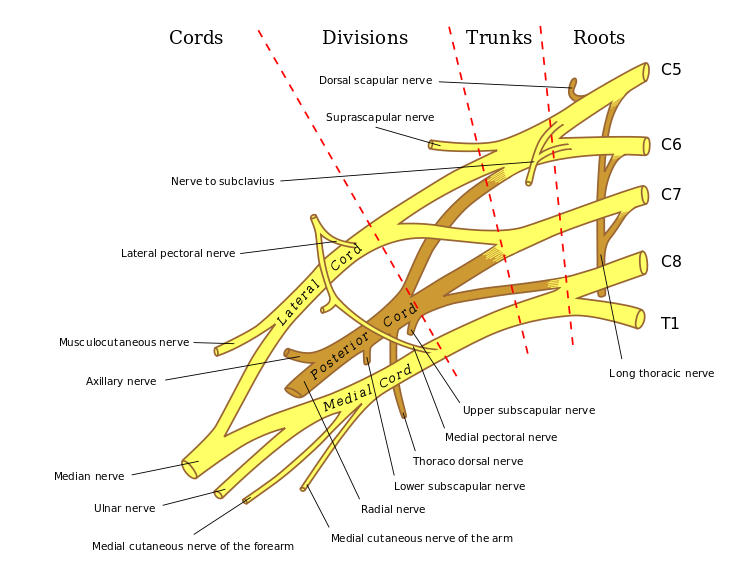 Summary for Muscles of the pectoral region
Team 436
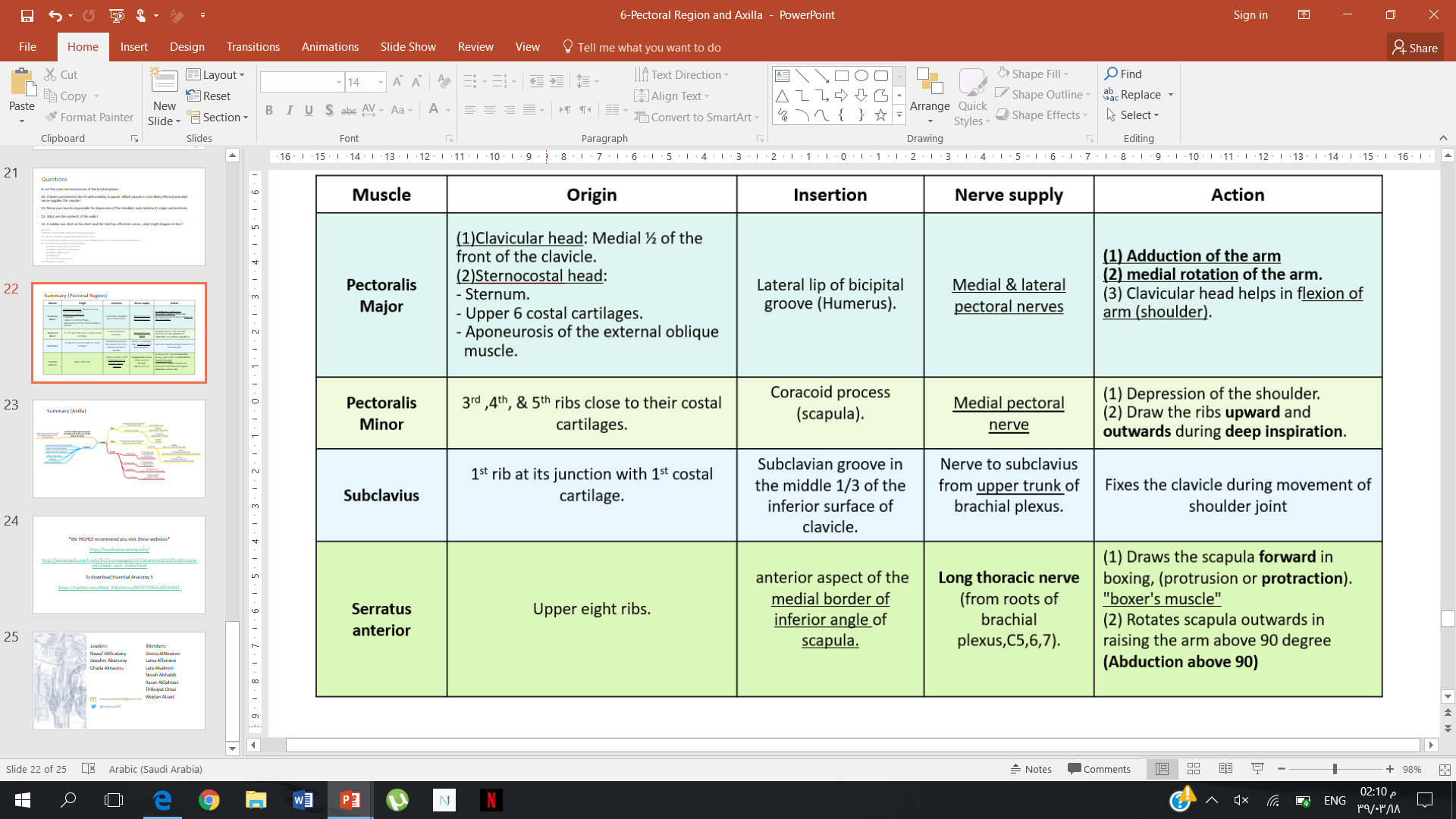 MCQs
(1) Insertion of pectoralis major (muscle of pectoral region) is ___________ :A- coracoid process (scapula)B- lateral lip of bicipital groove (humerus)C- subclavian groove of clavicle

(2) Clavipectoral Fascia is a thickenedmembrane of deep fascia between ___________ :
A- subclavius and pectoralis minor  
B- subclavius and pectoralis major 
C- subclavius and Serratus anterior

(3) Apex of axilla is is bounded by ___________ :
A- 4 bones
B- 2 bones
C- 3 bones
(4) Which one of these sentences about the axillary walls is/are correct : 
A- the medial wall is wide, the lateral wall is narrow 
B- the anterior wall is narrow, the posterior wall is wide
C- both A and B

(5) In brachial plexus the roots of C8 & T1 unite to form ___________ :
A- Upper trunk
B- Middle trunk
C- Lower trunk
Answers 
1-B
2-A
3-C
4-A
5-C
Team Members
Faisal Fahad Alsaif (Team Leader)Abdulaziz Al dukhayel ‏Fahad Alfaiz ‏Akram Alfandi ‏Saad Aloqile ‏Saleh Almoaiqel ‏Abdulaziz Alabdulkareem ‏Abdullah Almeaither ‏Yazeed Aldossari ‏Muath Alhumood Abdulrahman Almotairi
‏
Abdulelah Aldossari ‏Abdulrahman Alduhayyim ‏Hamdan Aldossari ‏Mohammed Alomar ‏Abdulrahman Aldawood ‏Saud Alghufaily ‏Hassan Aloraini Khalid Almutairi‏‏
Lamia Abdullah Alkuwaiz (Team Leader)
Rawan Mohammad Alharbi
Abeer AlabduljabbarAfnan Abdulaziz AlmustafaAhad AlgrainAlanoud AlmansourAlbandari AlshayeAlFhadah abdullah alsaleemArwa AlzahraniDana Abdulaziz AlrasheedDimah Khalid AlaraifiGhada AlhaidariGhada AlmuhannaGhaida AlsanadHadeel Khalid AwartaniHaifa AlessaKhulood AlwehabiLayan Hassan AlwatbanLojain AzizalrahmanLujain Tariq AlZaid
Maha BarakahMajd Khalid AlBarrakNorah AlharbiNouf AlotaibiNoura Mohammed AlothaimRahaf Turki AlshammariReham AlhalabiRinad Musaed AlghoraibySara AlsultanShahad AlzahraniWafa AlotaibiWejdan Fahad AlbadraniWjdan AlShamry
Abdulmajeed Alwardi ‏Abdulrahman Alageel ‏Rayyan Almousa ‏Sultan Alfuhaid ‏Ali Alammari ‏Fahad alshughaithry Fayez Ghiyath Aldarsouni ‏Mohammed Alquwayfili ‏‏Abduljabbar Al-yamani ‏Sultan Al-nasser ‏Majed Aljohani ‏Zeyad Al-khenaizan ‏Mohammed Nouri ‏Abdulaziz Al-drgam ‏Fahad Aldhowaihy ‏Omar alyabis